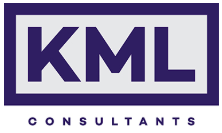 KML Consultants presents
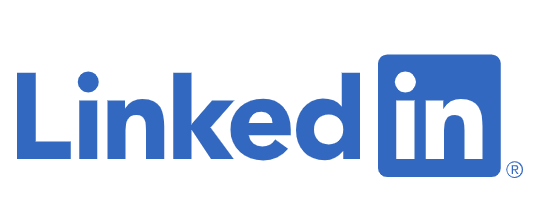 and
Clubhouse
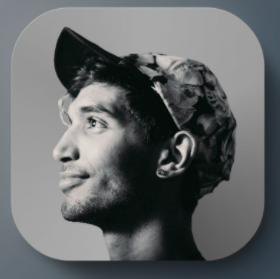 3/13/2021
LinkedIn 2021
1
A bit about me….
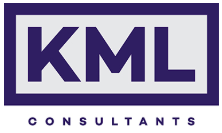 I do 1-on-1 LinkedIn training and I now moderate several Clubhouse rooms. I’m a Career Coach for the New Start Career Network at Rutgers University through which I help 45+ older job seekers develop their LinkedIn presence and I started facilitating a weekly LinkedIn Lunch ‘n’ Learn in June.

Today I’ll introduce you to a new app (Clubhouse) which you can leverage as part of your networking strategy when it’s available to you (now only available on Apple devices)

I’ve helping to test functionality to combine LinkedIn and Clubhouse events together – hope to show how our first test went in a bit. 

Both should be used in complimentary ways – building relationships and as a marketing tool with other platforms.
3/13/2021
LinkedIn 2021
2
You need the right tools
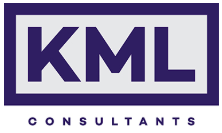 Your Networking toolkit should include:

Using LinkedIn and other social media
Creating a job search team
Attending networking events
Researching companies in your industry
Following up on leads
Now: Clubhouse
3/13/2021
LinkedIn 2021
3
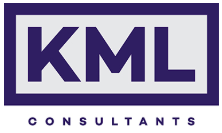 Presentation
Part 1 – LinkedIn review
Part 2 – Clubhouse
Part 3 -  Putting it all together

There’ll be breaks for Q/A along the way
3/13/2021
LinkedIn 2021
4
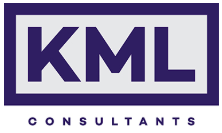 L       LinkedIn Basic Needs
Picture – make sure it looks good on mobile and has sufficient background lighting
Headline (keyword-driven)
About section – needs to be easy to read, compelling and searchable
Jobs
Skills (need at least 3)
3/13/2021
LinkedIn 2021
5
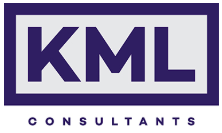 L            LinkedIn Nice-to-haves
Background image – to further market yourself
Using Featured section
Adding documents or attachments within jobs
A recent recommendation
Write recommendations for others too
3/13/2021
LinkedIn 2021
6
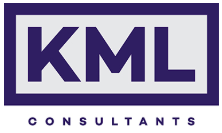 You know exactly who I am
3/13/2021
LinkedIn 2021
7
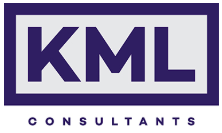 Get their attention
Only the 1st 3 lines of your About section will be visible to anyone looking at your profile so make sure it stands out.  Also, include your email address in the about section and stuff it with keywords
3/13/2021
LinkedIn 2021
8
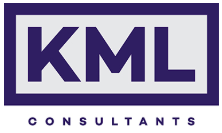 This is all searchable
Each specialty and skill is searchable. Make it easy to read.
3/13/2021
LinkedIn 2021
9
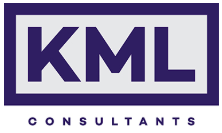 Here’s an example
By boldfacing and capitalizing you can emphasize parts of your profile, or a post. Try it out and see if it makes a difference
3/13/2021
LinkedIn 2021
10
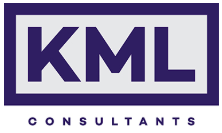 Here’s how
There are many tools that can reformat plain text to boldface, etc. to make it look better

https://www.Lingojam.com  is the one pictured at left
3/13/2021
LinkedIn 2021
11
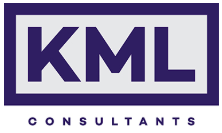 Skills and Recommendations
Skills should be based on how you want to be ‘found’ and how you want to be searched by. Make sure your top 3 Skills are the ones you want shown. All your skills can also be moved as needed
3/13/2021
LinkedIn 2020
12
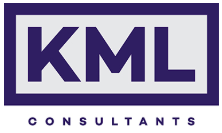 Linkedin 2021 tips
Your About section needs to be written to reflect how your 𝐩𝐚𝐬𝐭 experience will support your 𝐟𝐮𝐭𝐮𝐫𝐞 employer
Same with your title/heading
Don’t ASSUME – if you’re looking for work, say that in the About section and elsewhere! 
Learning not only 𝐡𝐨𝐰 to engage here, but 𝐰𝐡𝐲 it's so important to do that.
Try a video
3/13/2021
LinkedIn 2021
13
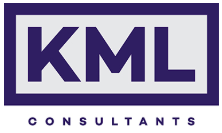 Personalize usually!
Select Add a note
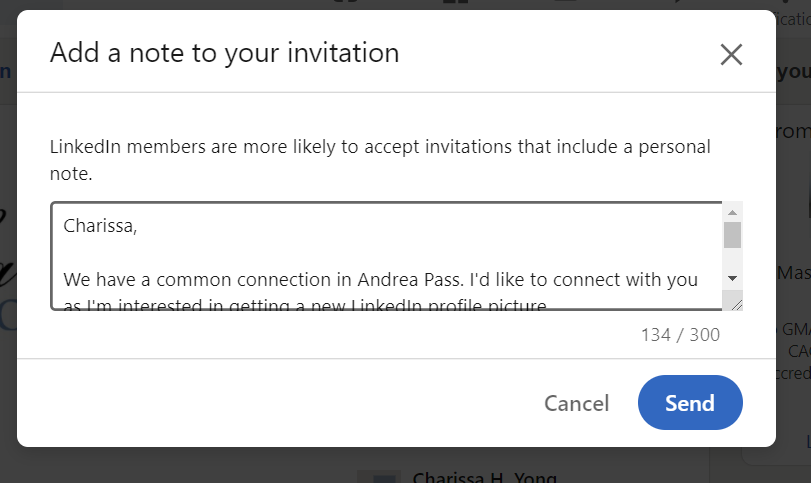 Personalize the reason you want to connect, mentioning something from their profile or a frame of reference. Never be salesy!!!
3/13/2021
LinkedIn 2020
14
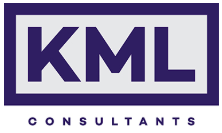 Good connections
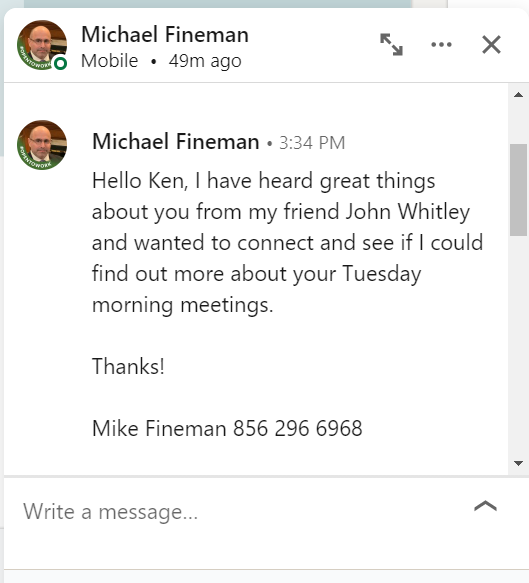 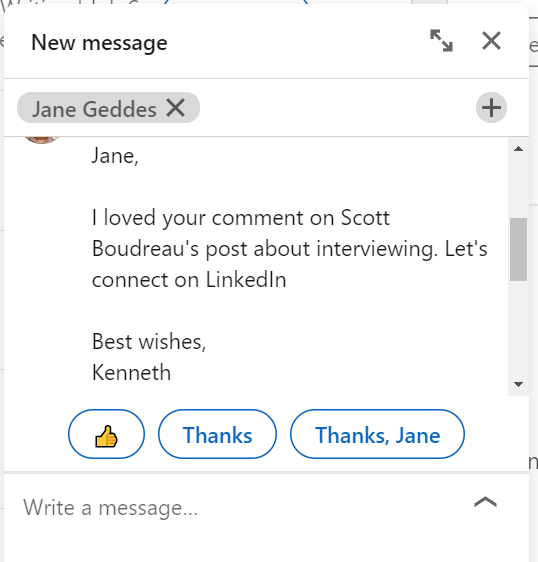 Each of these refers to a specific event or reason to connect.  Look at their profile and find something there that interests you about them.
3/13/2021
LinkedIn 2021
15
Some bad requests
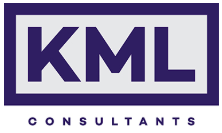 No mention of my name
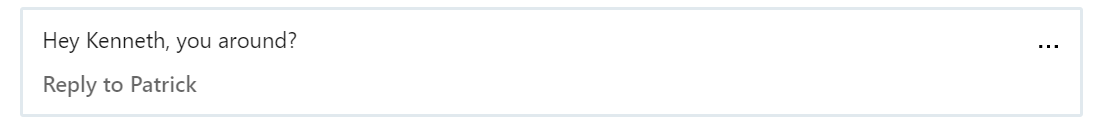 Hey Patrick, no!
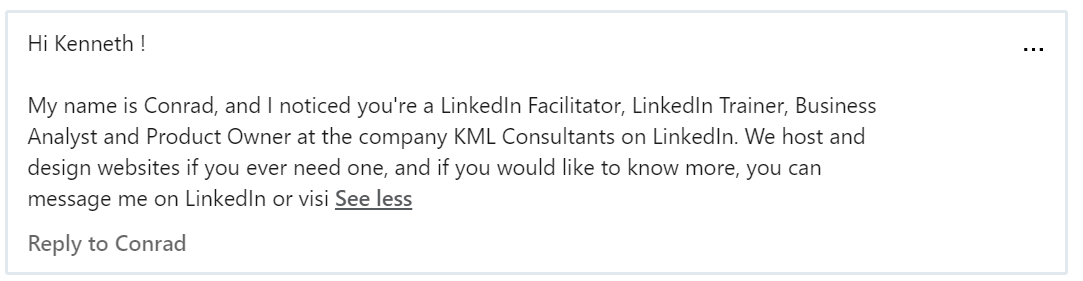 Hi (fill in)…I noticed you’re a (fill in) at the company (fill in)
3/13/2021
LinkedIn 2021
16
Or even worse
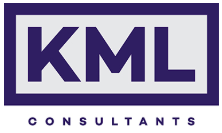 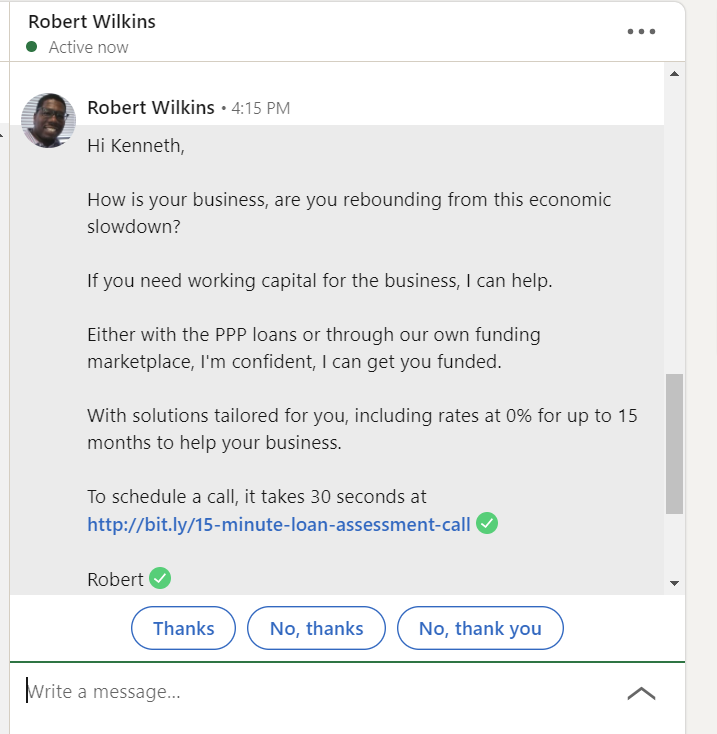 3/13/2021
LinkedIn 2021
17
What can you do?
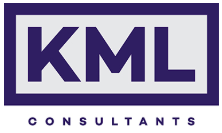 Depending on how you feel, you can Unfollow them, remove them as a connection or Report/Block them.
3/13/2021
LinkedIn 2021
18
Recent changes - good
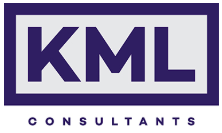 Launch of even-more newsletters
10 second micro-elevator pitch
Multiple types of status updates
Ability to live stream events on your personal or company page
Clubhouse integration – will share more soon
3/13/2021
LinkedIn 2021
19
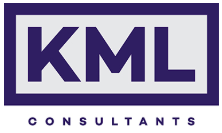 Recent changes – why?
Unable to see 90-day views of your profile without Premium
Same w/ Interview videos (Premium only)
Over-reaching attempt to combat automation – LinkedIn jail and SWAM are alive and well
3/13/2021
LinkedIn 2021
20
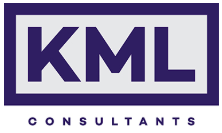 Market yourself!
LinkedIn says you can record your name pronunciation. But use it as a micro-elevator pitch!
3/13/2021
LinkedIn 2020
21
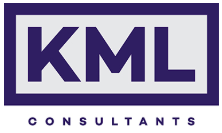 Check your profile
Under Name Pronunciation, you’ll see the option to do that. If you select it, you’ll be prompted to record a 10 second message which you can then review before approving
3/13/2021
LinkedIn 2020
22
This is how it will look
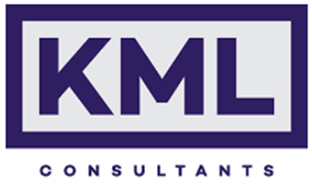 On desktop same process -click on the ‘microphone’ to hear
3/13/2021
LinkedIn 2020
23
Phrases to avoid
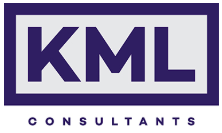 Genuine
Authentic
Problem solver
Extraordinary
Virtual ‘x’
Zoom Fatigue
Ninja

Unprecedented 
Unmatched
Customer Journey
Thought Leadership
Brainstorm
Muscle memory
Expert
3/13/2021
LinkedIn 2021
24
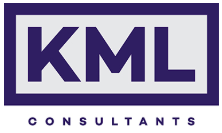 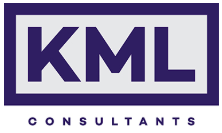 Networking events
Find them on

 https://www.meetup.com
 https://www.landingexpert.com 
 https://lunchclub.ai/
 https://www.1000hires.com/ 
 Clubhouse
3/13/2021
LinkedIn 2020
25
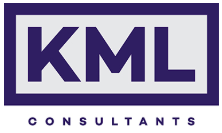 Questions?
3/13/2021
LinkedIn 2021
26
Clubhouse is….
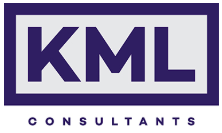 Clubhouse is an invite-only voice-based social media app – iPhone or Ipad only now
You can also signup and be on a waiting list - those on the platform will be notified you want to join (called the ‘back door’)
Users enter different rooms to listen or participate in conversations.
You’re able to see room participants by their profiles. The person who creates the room is the room moderator.
3/13/2021
LinkedIn 2021
27
How Clubhouse works
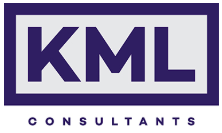 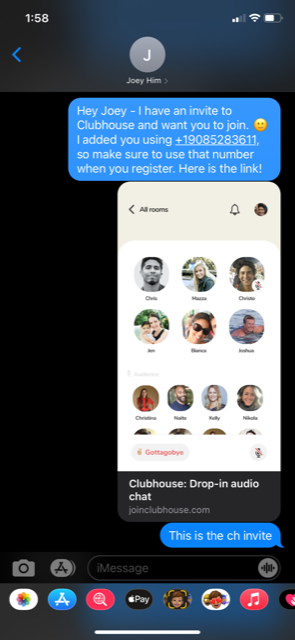 https://www.clubhouseguide.com/ is where you can find out about being added to a waitlist, or you get an invite from someone there as long as you’re both contacts.

Here’s an example of how this works
3/13/2021
LinkedIn 2021
28
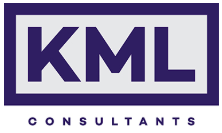 Your Clubhouse profile
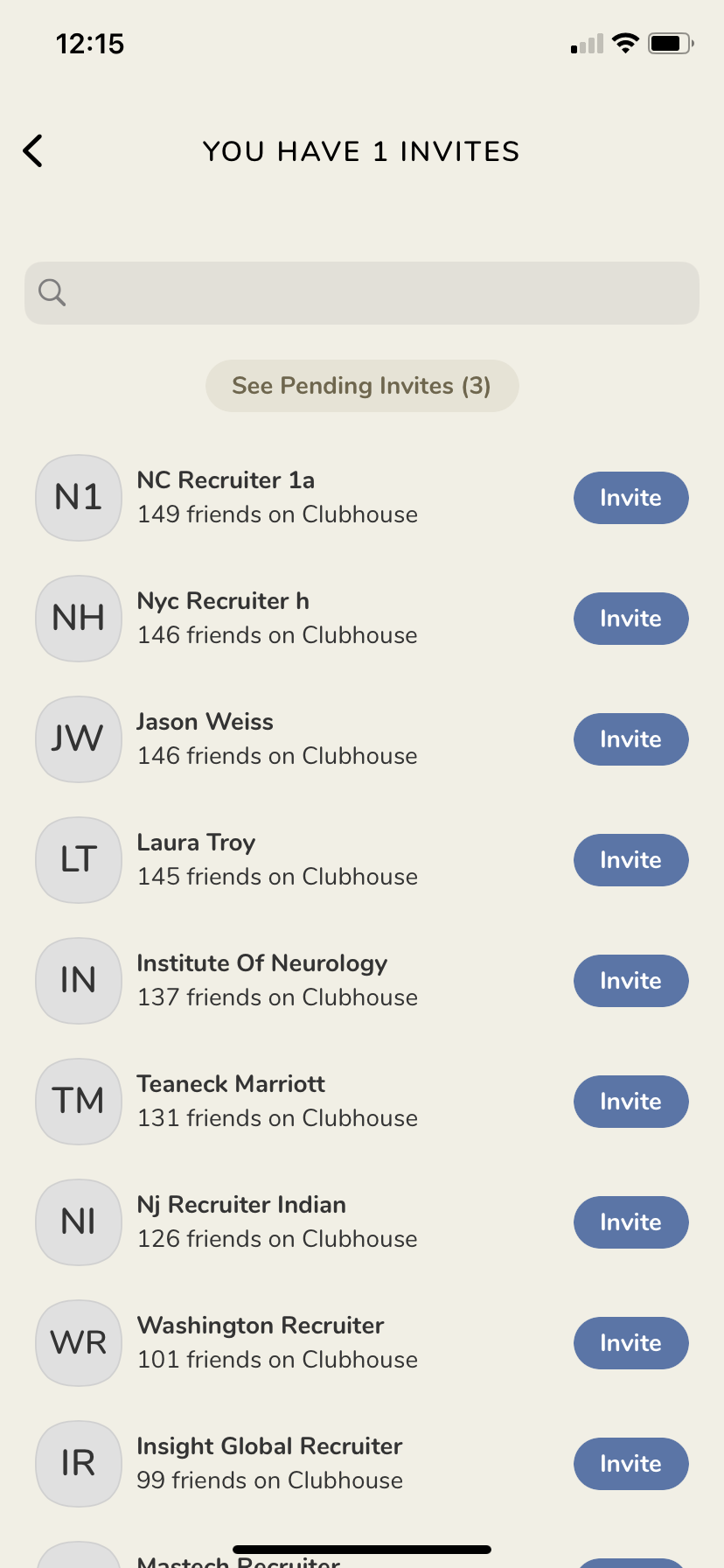 You create a profile (far left). You follow people and they follow you – much like Twitter.  (Near left) is how people can be invited. I can search for someone as the default is the most common CH members is listed on top
3/13/2021
LinkedIn 2021
29
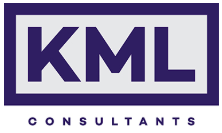 Ac         Activity feed/Home page
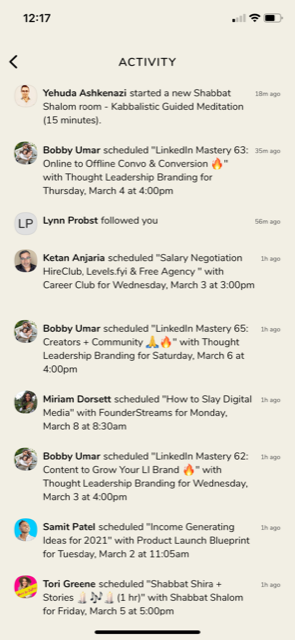 Clubhouse has an Activity feed based on your followers (left) – think LinkedIn notifications – you can turn notifications off and be notified by text

At right is the basic Clubhouse home page where you can search for people or clubs of interest in different categories
3/13/2021
LinkedIn 2021
30
Clubhouse room overview
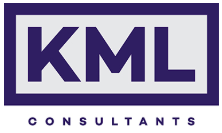 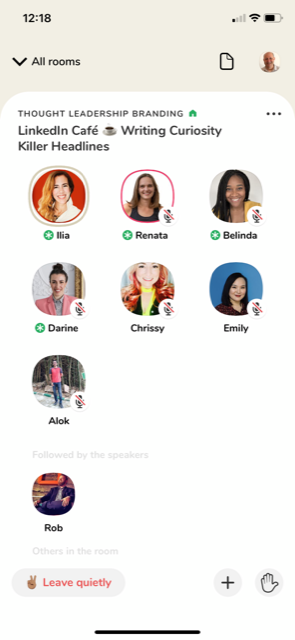 There are different rooms and clubs going on based on interest. You can search within your Activity feed. When you join a room, you’ll see everyone attending
Within a room, you can raise your hand, add someone to the room or leave the room quietly
3/13/2021
LinkedIn 2021
31
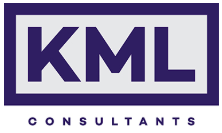 More Clubhouse basics
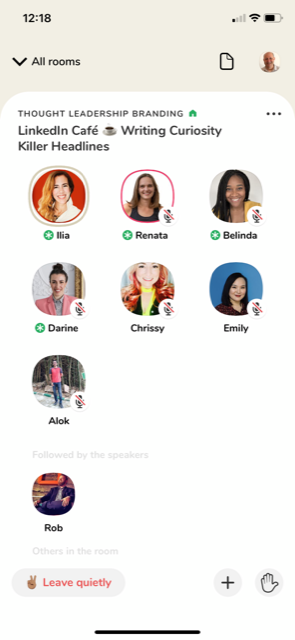 On the left, select anyone in the room and see their Clubhouse profile which includes links to their LinkedIn profile, Twitter and Instagram handles.  When you’re muted, you’ll see the microphone w/line through it. The brown circle around someone means they’re speaking

On the right is how you’d be invited to the room (+)
3/13/2021
LinkedIn 2021
32
Clubhouse and LinkedIn
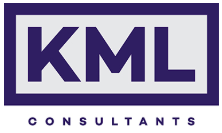 We’ve been creating a  LinkedIn event with a link to Clubhouse.  Even if you’re not on Clubhouse, connect with attendees
3/13/2021
LinkedIn 2021
33
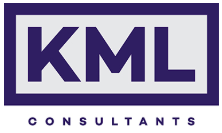 Why join Clubhouse?
Access to topics and speakers
Relationship building
Knowing how to use it will make you an SME (Subject Matter Expert)
It’ll be open to anyone 
There are rooms and clubs where recruiters and job seekers make real time connections
3/13/2021
LinkedIn 2021
34
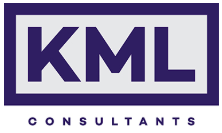 Jargon
CH is Clubhouse and MODs are moderators of rooms
Newbies have party hats
Room moderators set their own room rules  along basic guidelines
RTR (Reset the room)
PTR (Pull to refresh)
Clubhouse best practices
3/13/2021
LinkedIn 2021
35
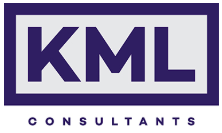 Best practices
Anyone can ask a question by coming to the Clubhouse 'stage' (the area above 'Followed by the Speakers)
The green circle shows the Room moderators
If you select the 'hand' icon, you'll be brought to the stage – not all rooms have this option
If you moderate a room, you can invite others to the stage and return them to the audience
3/13/2021
LinkedIn 2021
36
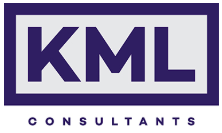 Use LinkedIn and now Clubhouse
To….
Connecting with like-minded individuals and non like-minded individuals
Commenting on other’s posts (LinkedIn)
Mention you met on Clubhouse and in which room
Schedule follow-up meetings after connecting
Asking for advice and help – a very under-utilized tool and great on Clubhouse.
3/13/2021
LinkedIn 2021
37
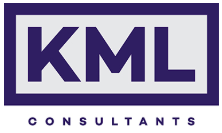 This is a taste of CH
https://www.linkedin.com/posts/virginiafrancoresumewriter_jobsearch-linkedin-clubhouse-activity-6774383824064270336-vji3   - Great article to read

https://youtu.be/_udxp39Tk68  -- ---------Vidh

https://www.linkedin.com/video/live/urn:li:ugcPost:6773988299720679424/  - Our LinkedIn Live/Clubhouse test
3/13/2021
LinkedIn 2021
38
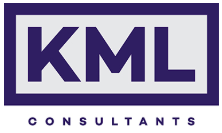 Questions?
3/13/2021
LinkedIn 2021
39
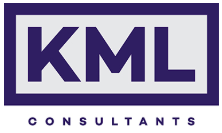 New considerations
Post longevity remains more important than 1st hour of post views and comments
Ensure most of your posts will be relevant up to a week after you create them
Minimize tagging with ‘@’ 
3 to 9 ‘#’ hashtags – we’re putting together a directory of the top ones to use 
These changes are mainly due to PODs and ‘bots’
3/13/2021
LinkedIn 2020
40
Newsletters
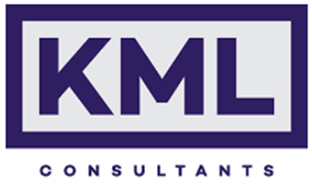 Scroll down your ‘My Network’ feed and you’ll find suggested newsletters you can  subscribe to
3/13/2021
LinkedIn 2021
41
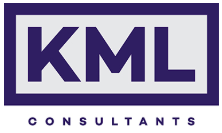 View your Dashboard
Search appearances is a great way to see if you’re finding the right people.
3/13/2021
LinkedIn 2021
42
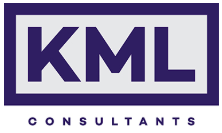 Search by profession
3/13/2021
LinkedIn 2021
43
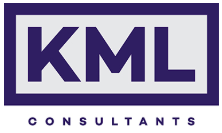 Search by company
3/13/2021
LinkedIn 2021
44
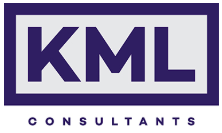 Search appearances
This is the keyword functionality that won’t be available unless you have a Premium account
3/13/2021
LinkedIn 2021
45
Posting options
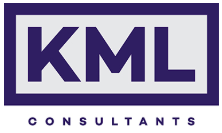 You can now add videos when creating a post. You also have 5 different options. This can be as free form as you’d like; put your content (cut/paste of URL) or start a basic post (like a Top 10 tips for…) – Don’t overthink this! ’
3/13/2021
LinkedIn 2021
46
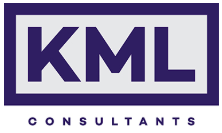 Offer help
By selecting this you may be contacting by others who need specific help – By checking these off, they’ll be added under your LinkedIn title
3/13/2021
LinkedIn 2021
47
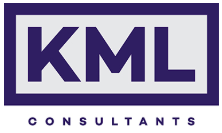 Find an expert
Categories are: Accounting, Coaching & Mentoring, Design, Marketing or Other – then sub-categories are available
3/13/2021
LinkedIn 2021
48
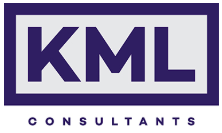 Create a poll
You have 140 characters for a question with up to 4 multiple choice selections along with a poll duration. I recommend using the default ‘1 week’ – the poll length can be from a day to 2 weeks.

Note: You can’t update the poll once posted (including fixing typos)
3/13/2021
LinkedIn 2021
49
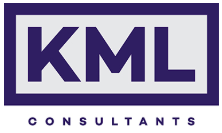 My latest one
3/13/2021
LinkedIn 2021
50
More robust searching
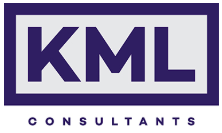 You now have additional search criteria – ‘Events’ is a great hidden networking tool.  You can search for events that are relevant to you. This is also part of the Events functionality rollout – where anyone can create an event now .
3/13/2021
LinkedIn 2020
51
Creating an event
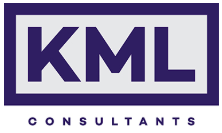 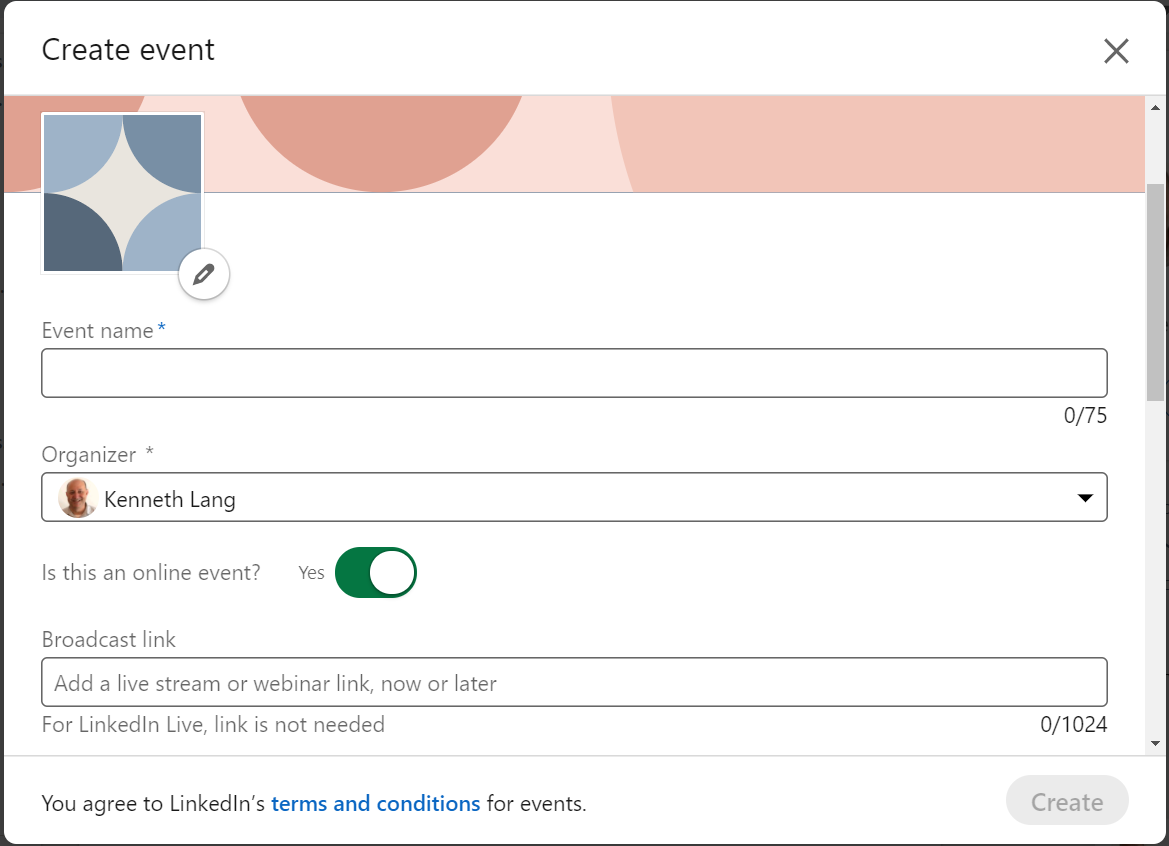 Select ‘+’ from Events on your home page to create an event or see events you’re attending. Events are located under your Groups.
3/13/2021
LinkedIn 2021
52
This is how it’ll look
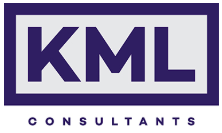 3/13/2021
LinkedIn 2021
53
Another change
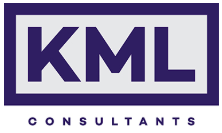 LinkedIn is rolling out the ability to ‘flag’ profiles of those who have passed on. To [Memorialize] or [Close] you’ll need to submit the following information with your request: Member's full name, LinkedIn profile link/URL, Relationship, Member's email, Date of passing, Death certificate, & Legal documents to show you have the authority.
3/13/2021
LinkedIn 2021
54
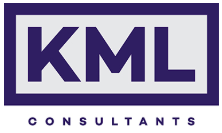 LinkedIn help
Follow this page on LinkedIn to post questions and discuss issues
3/13/2021
LinkedIn 2021
55
Follow-up comments
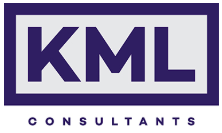 LinkedIn is NOT a substitute for in-person or online networking, but it’s needed now more than ever
Build a network now for follow-ups later
There’s lots of information about LinkedIn and differing opinions about how to use it 
Dwell time is a new way that LinkedIn determines how much visibility posts get – not just ‘liking’ a post by engaging on it
3/13/2021
LinkedIn 2021
56
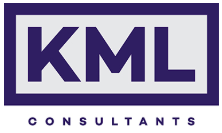 TTa      Take the plunge
What are you 
waiting for????
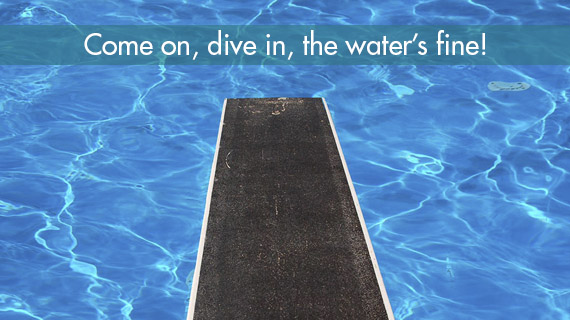 3/13/2021
LinkedIn 2021
57
LinkedIn reminders
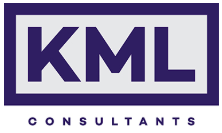 You’re more than 20 times likely to be viewed if you have a picture
Your background picture is another way to market yourself and your business
Engaging on LinkedIn will help you get noticed as an SME (Subject Matter Expert)
LinkedIn is Keyword driven
3/13/2021
LinkedIn 2021
58
Clubhouse thoughts
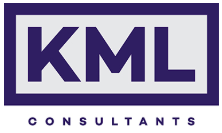 While invite only, most of us have invites and get more all the time
There’s lots of great conversation there
Anyone can start their own ‘room’ to talk about whatever they want to
Your profile there can be even more personal if you choose that route
3/13/2021
LinkedIn 2021
59
The party continues
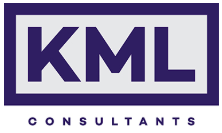 I moderate 3 weekly rooms on Clubhouse – Tuesdays at 3 pm (job search), Thursdays at 11 am (Automation with Rachel Simon) and at 5:30 pm (Resume reviews with Virginia Franco and Claire M. Davis)
If you have an Iphone or Ipad, I have several invites to join Clubhouse
We’re represented there by Abby, Ed Han, George Pace, Lynne Williams and Jack Kelly
3/13/2021
LinkedIn 2021
60
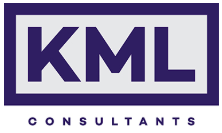 Thank you!
I appreciate the opportunity to present some of the latest changes to LinkedIn and Clubhouse. 
For more information email me at 
ken@kmlconsultants.com 
Call me at 973-768-2796
 Connect with me on LinkedIn- https://www.linkedin.com/in/langk/
Follow me on Clubhouse at @kenlang
3/13/2021
LinkedIn 2021
61